МБДОУ «Детский сад № 47 «Ладушки»
Проект
«Путешествие по страницам 
Красной книги»
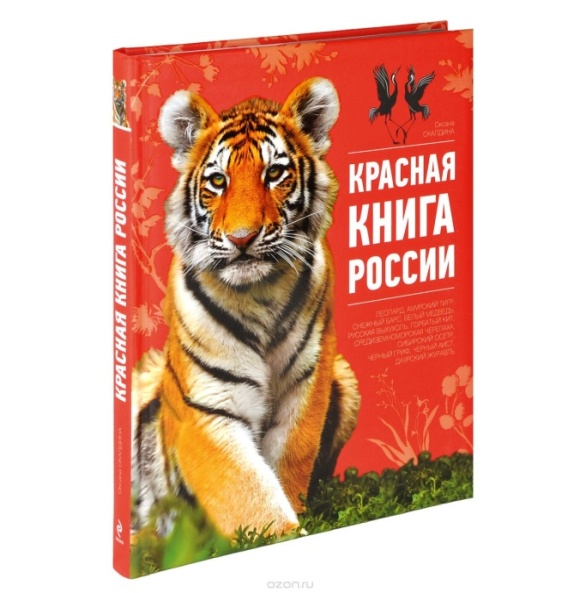 Выполнили: педагоги, родители и воспитанники
Цель: создать условия для разнообразной познавательной и двигательной деятельности детей на прогулочных участках в зимний период, укрепления их здоровья и положительного эмоционального настроя
Задачи:
Расширять  представления детей о редких исчезающих животных , занесенных в Красную книгу России и причинах их исчезновения; прививать любовь и бережное отношение к животным, желание заботиться о них;
Укреплять здоровье воспитанников через оптимизацию двигательной активности на зимней прогулке;
Способствовать укреплению взаимодействия педагогов, родителей и детей в осуществлении намеченных целей;
Улучшать художественное оформление участков детского сада
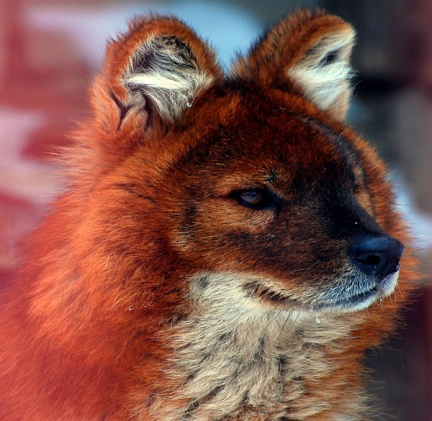 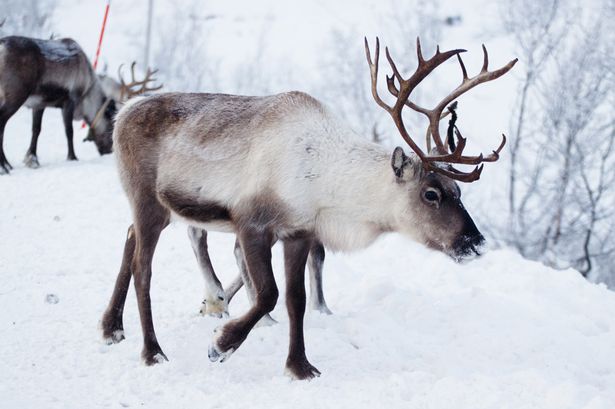 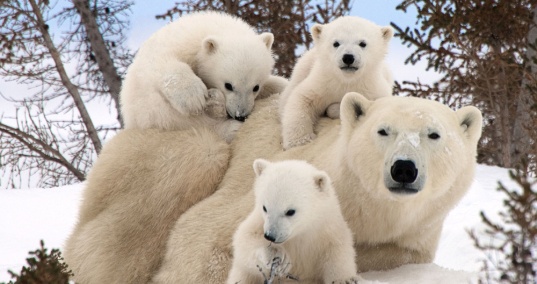 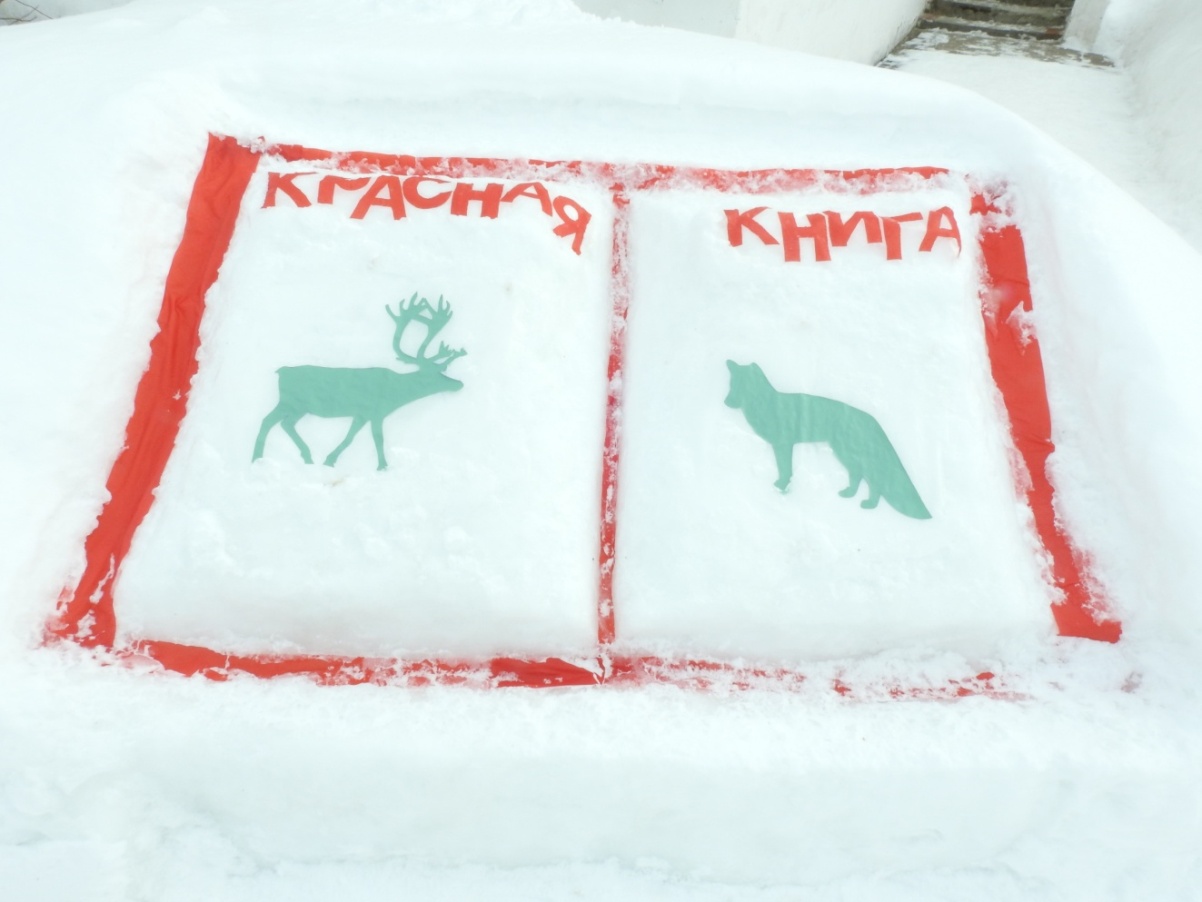 Путешествие мы начинаем, 
И Красную книгу  открываем.
Красная книга России -  хит…
Первым встречает нас  - серый кит
Посредине океана
 Поднялась струя фонтана.
Это серый кит резвится,
Стая птиц над ним кружится.
Серый кит
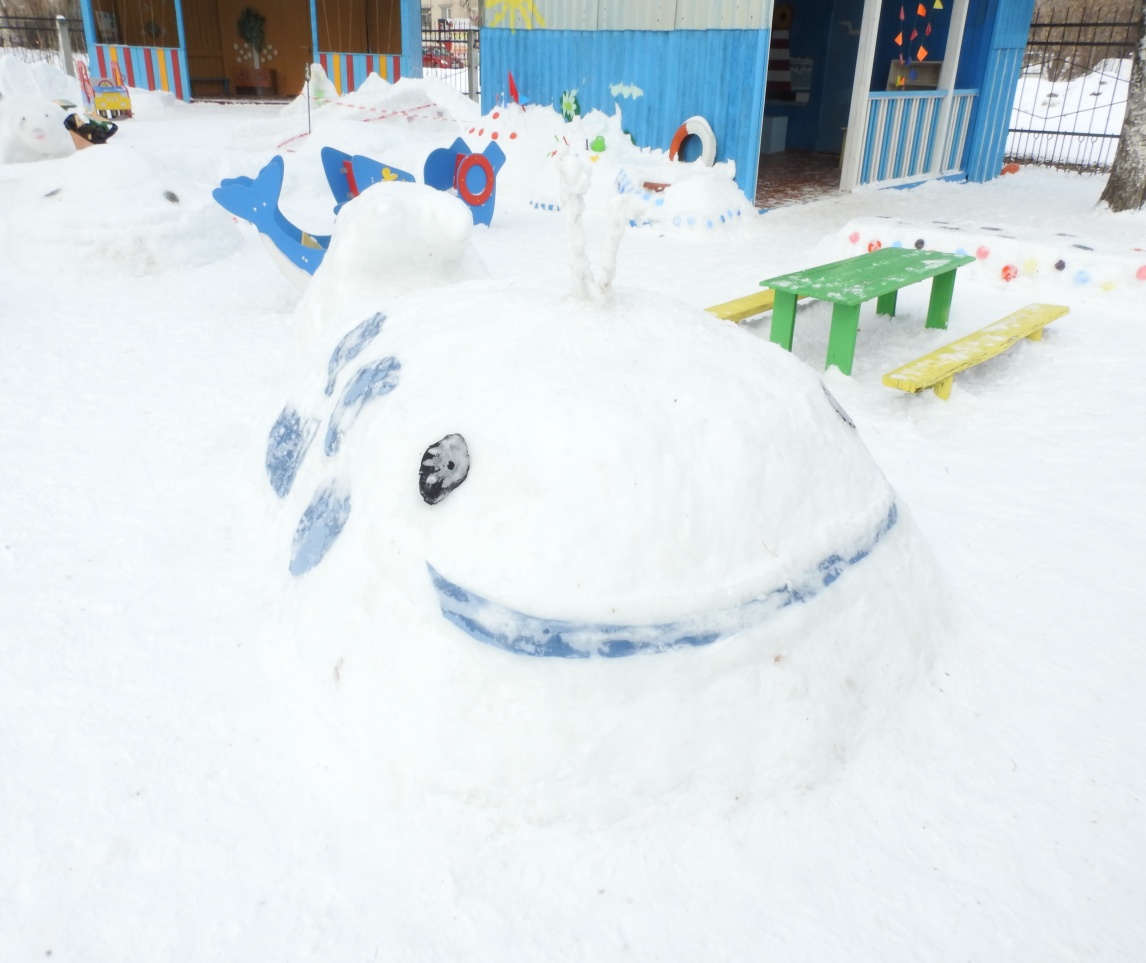 Цвет шерсти у мишки такой, как у снега,
Чтоб не заметил никто на снегу.
Полгода над мишкою темное небо,
А солнечных дней очень мало в году.
Белый медведь
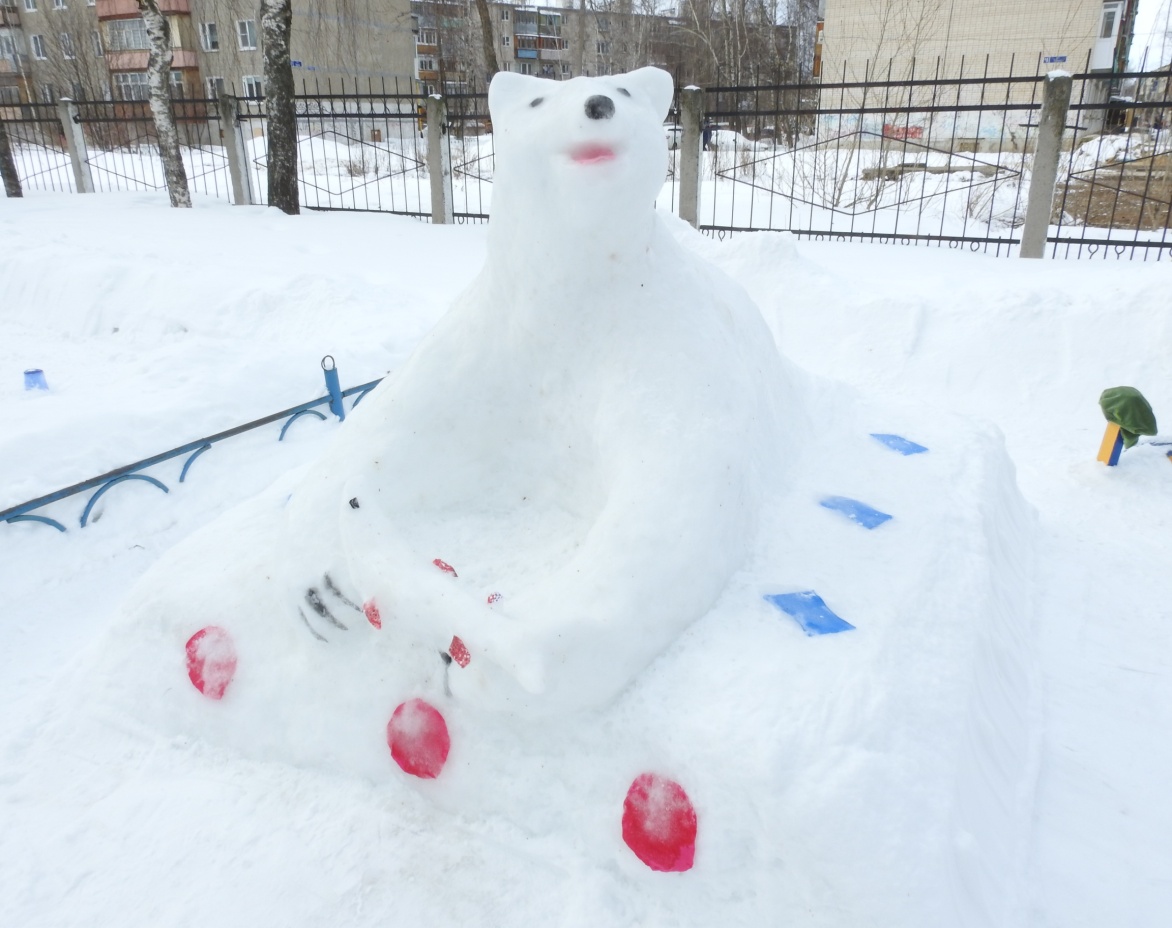 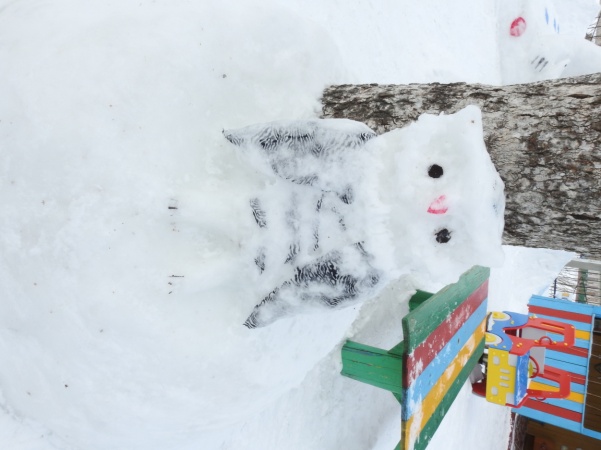 Скажите, друзья, из вас кто не знает
Моржа, что живет у холодной воды?
Красная книга его охраняет.
Дом его там, где господствуют льды.
Морж
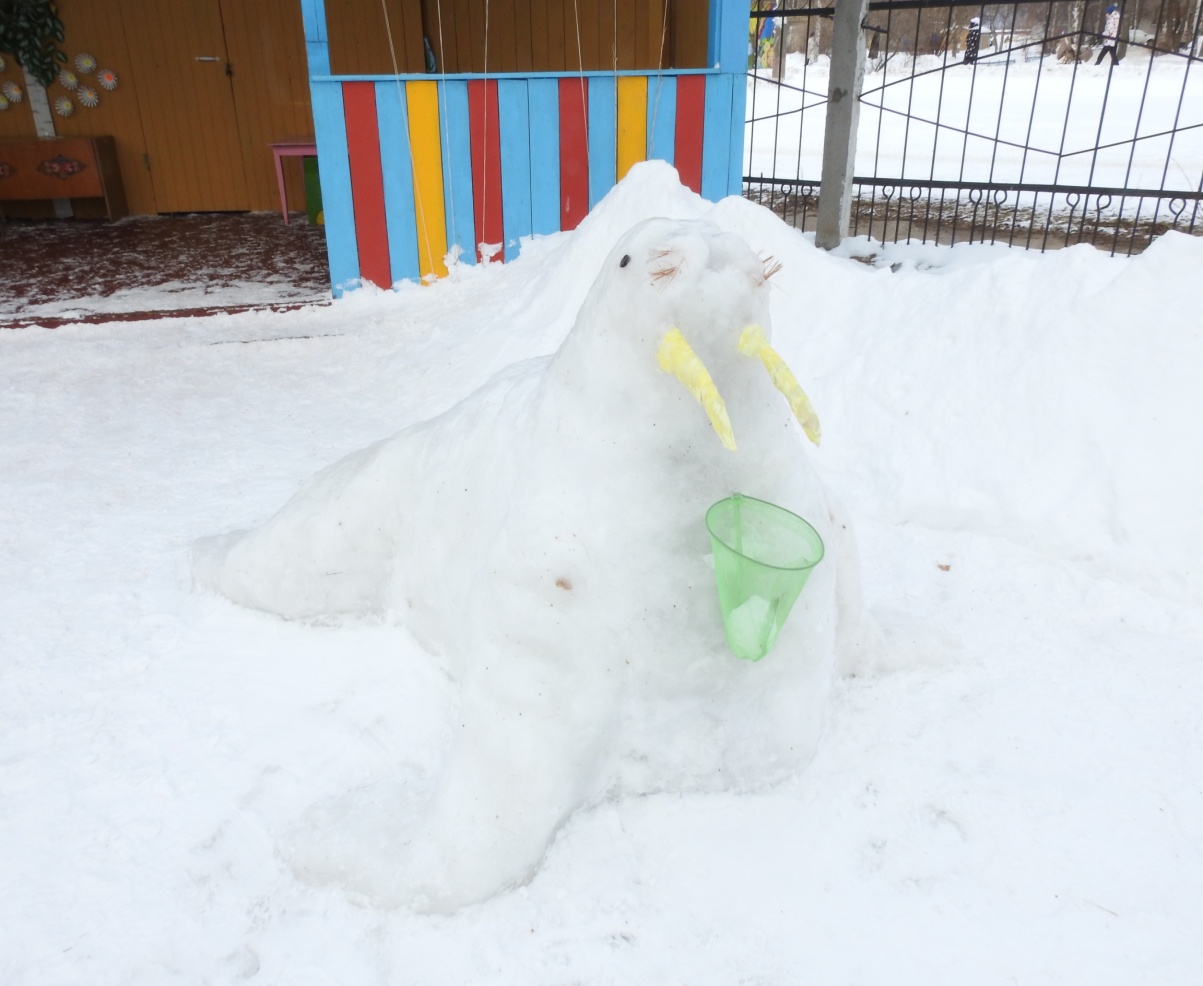 А теперь пойдем туда, на морские острова.
Там увидим мы пингвина, и тюленя, и дельфина.
Головка и хвост, вместо лап – плавники, 
Ленив он на льду и проворен в водице,
Детишек его называют «бельки»,
Тюлень вместе с ними на льдине резвится.
Тюлень
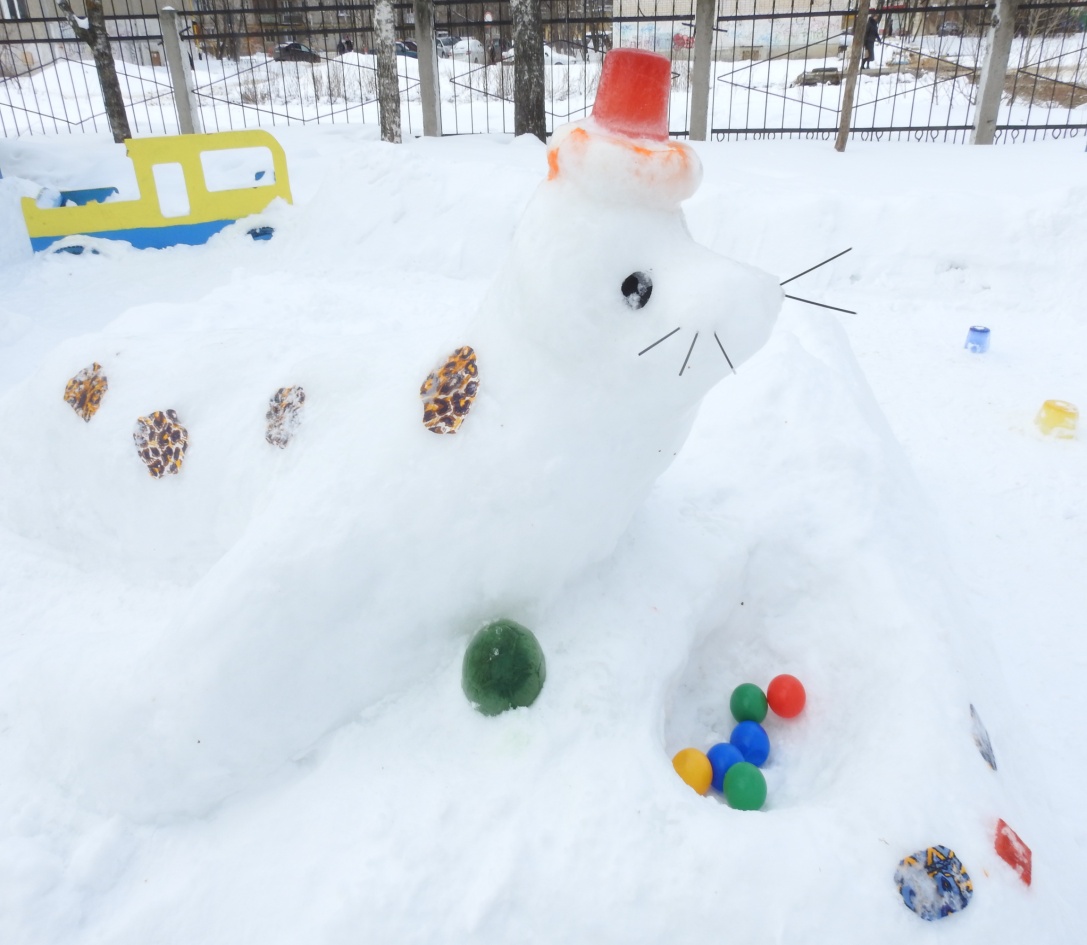 Пингвин
На Курилах среди льдин
Ходит важный господин.
В черный он одет сюртук,
Крылья машут вместо рук.
Кто не знает господина,
Птицу важную – пингвина?
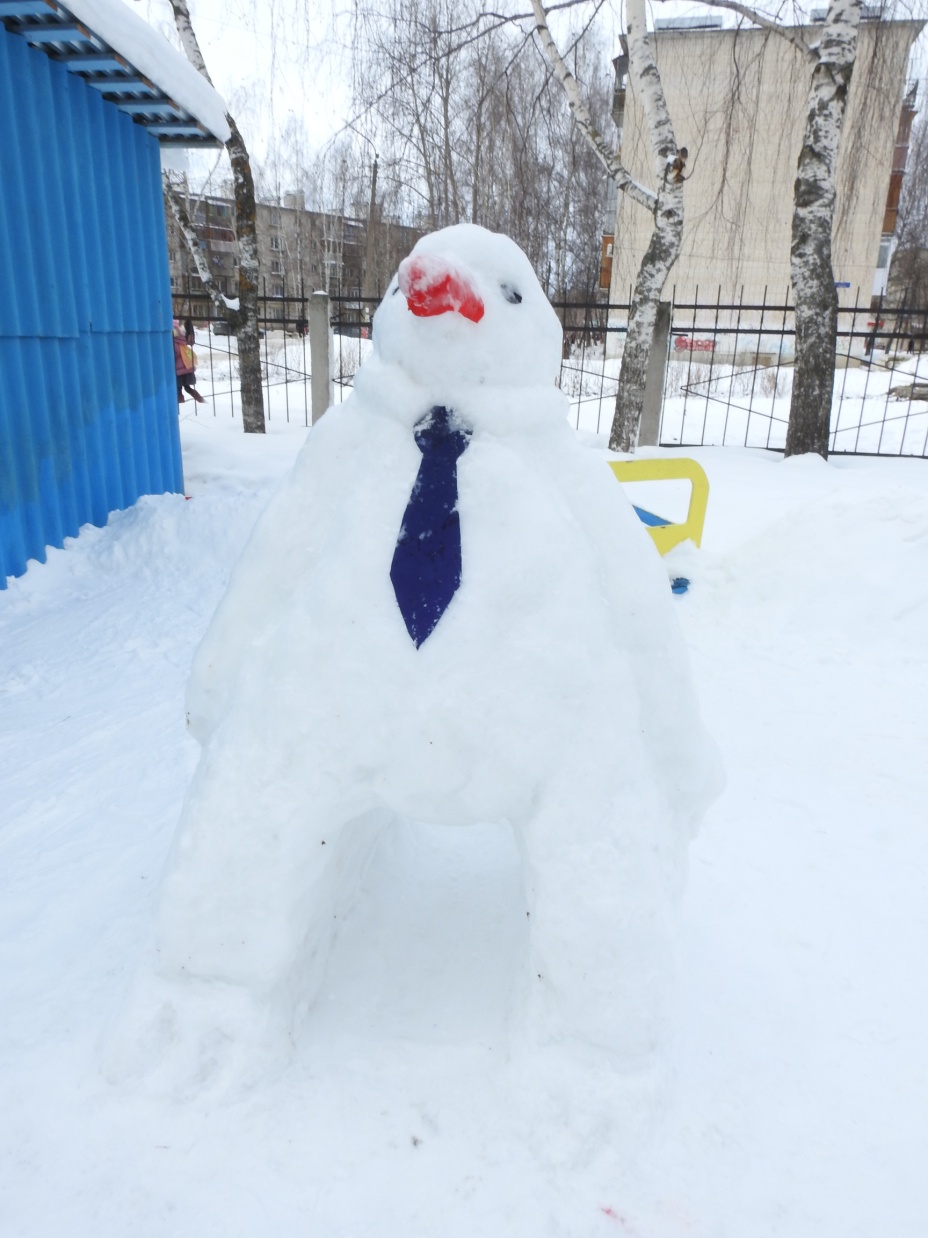 Мы листаем Книгу дальше, Нет здесь места лжи и фальши.
Мы в животных знаем толк, перед нами…..
Красный волк
Красный волк – необычный волк,
Шерсть его рыжего цвета.
Живет он в расщелинах скал и гор,
И он – богатство планеты.
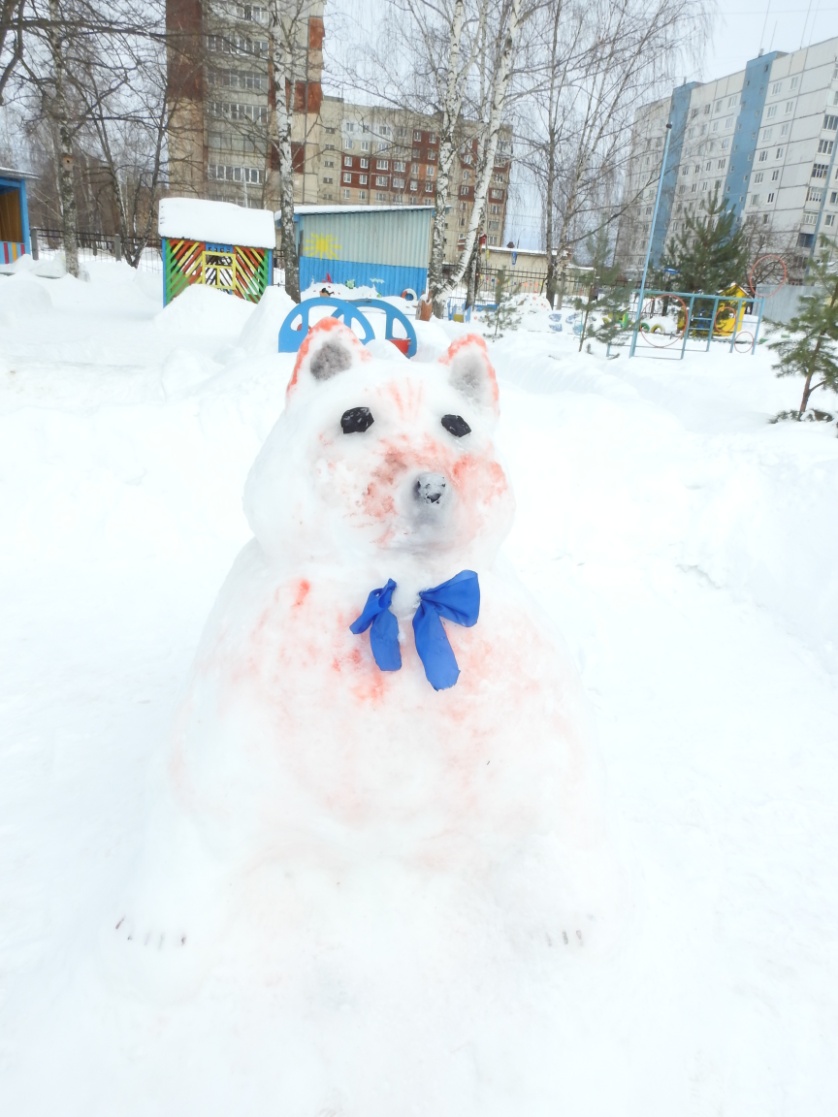 Зубр
В предгорьях Кавказа
Зубр сильный живет,
Его охраняет российский народ.
Огромный, рогатый и грозный на вид.
Этим кавказский зубр знаменит.
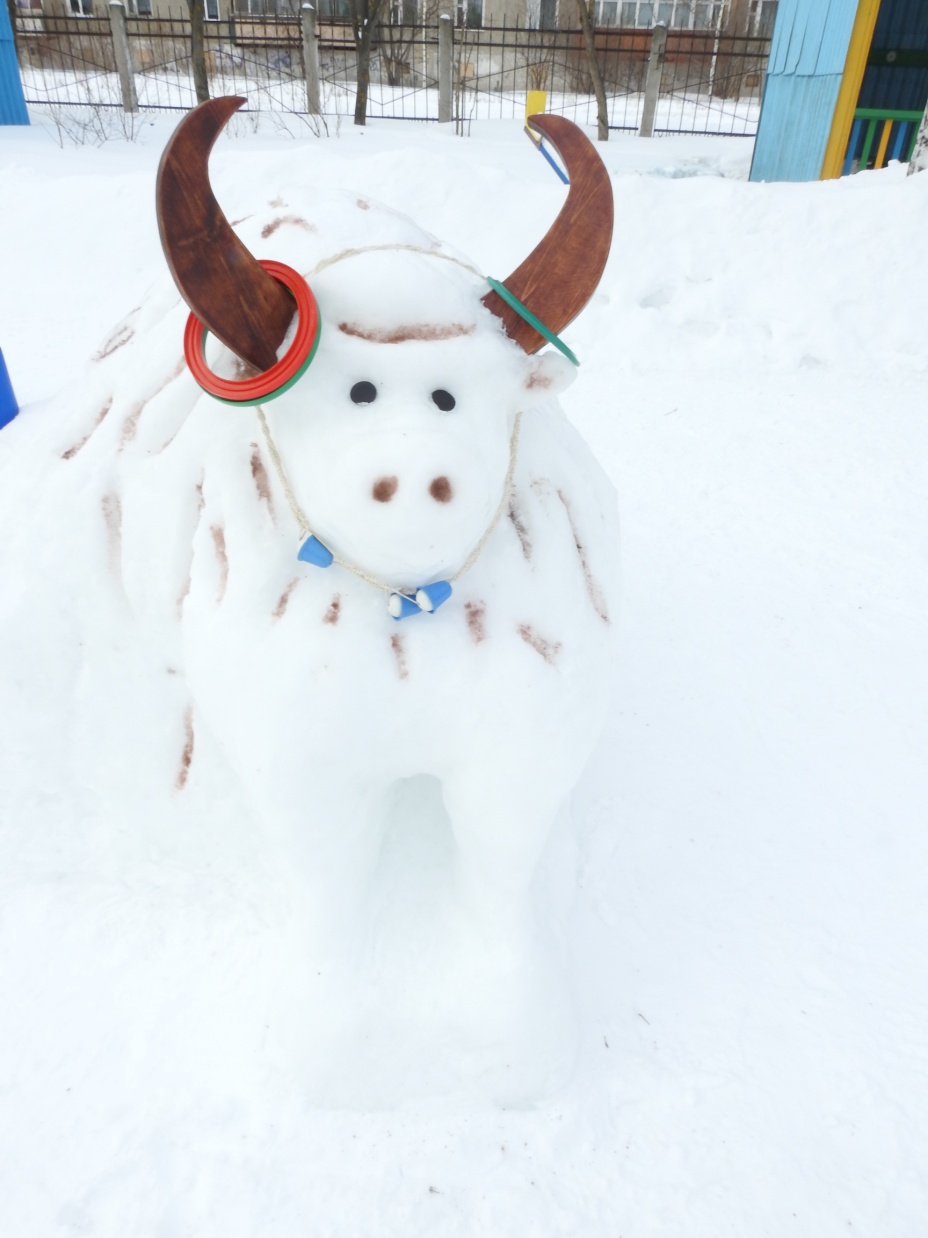 В Аскании - Нова лошадки живут
Ростом повыше пони,
Открыл их Пржевальский,
Их так и зовут, и это для нас не ново.
Лошадь Пржевальского
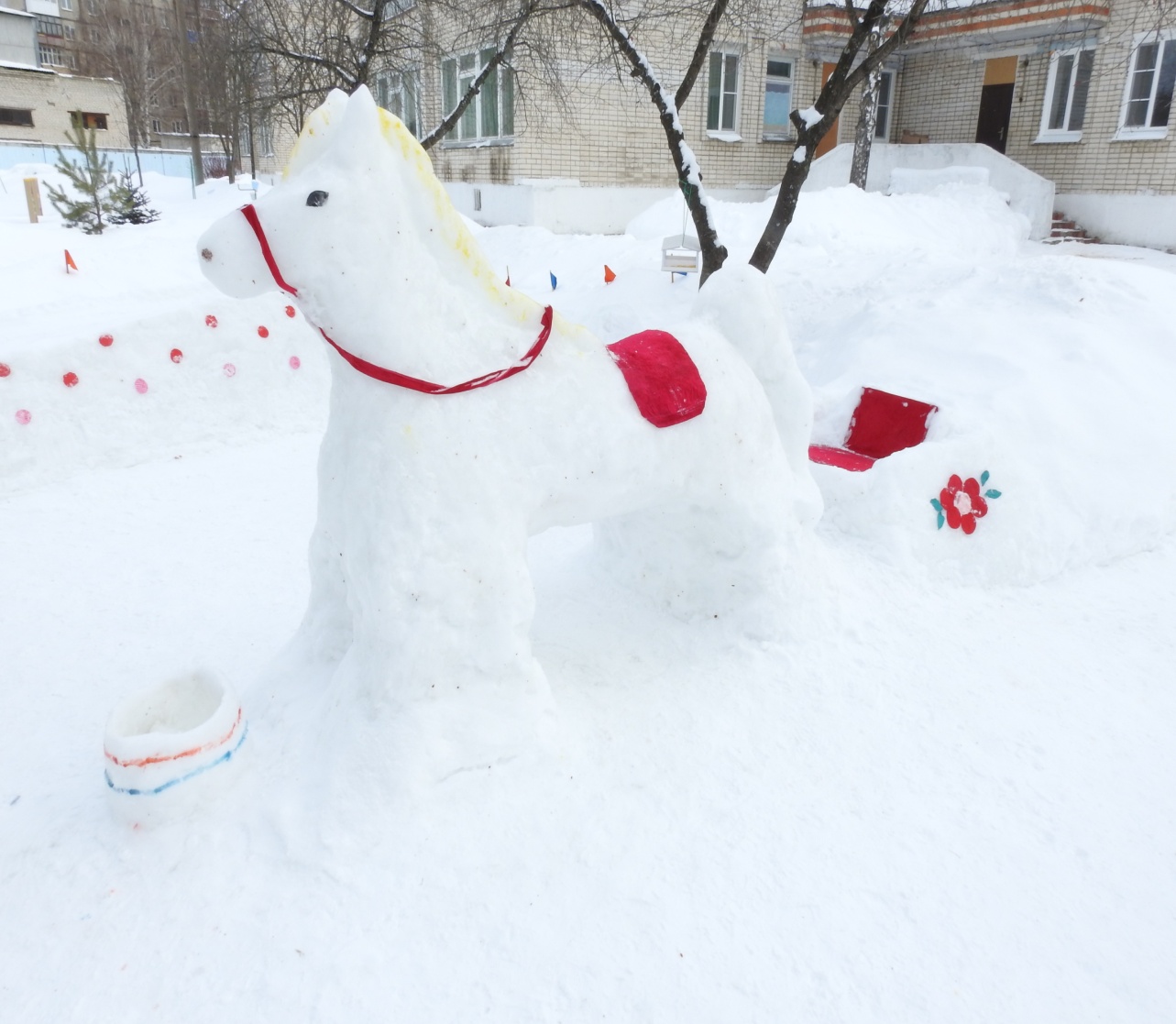 Ну, что ж! Путешествие мы продолжаем и странички Книги листаем. 
Ого! Кого мы видим?
Даурский ёж
Круглый, а не мяч,
Рта не видно, а кусач,
И рукою не возьмешь…
Это же даурский ёж!
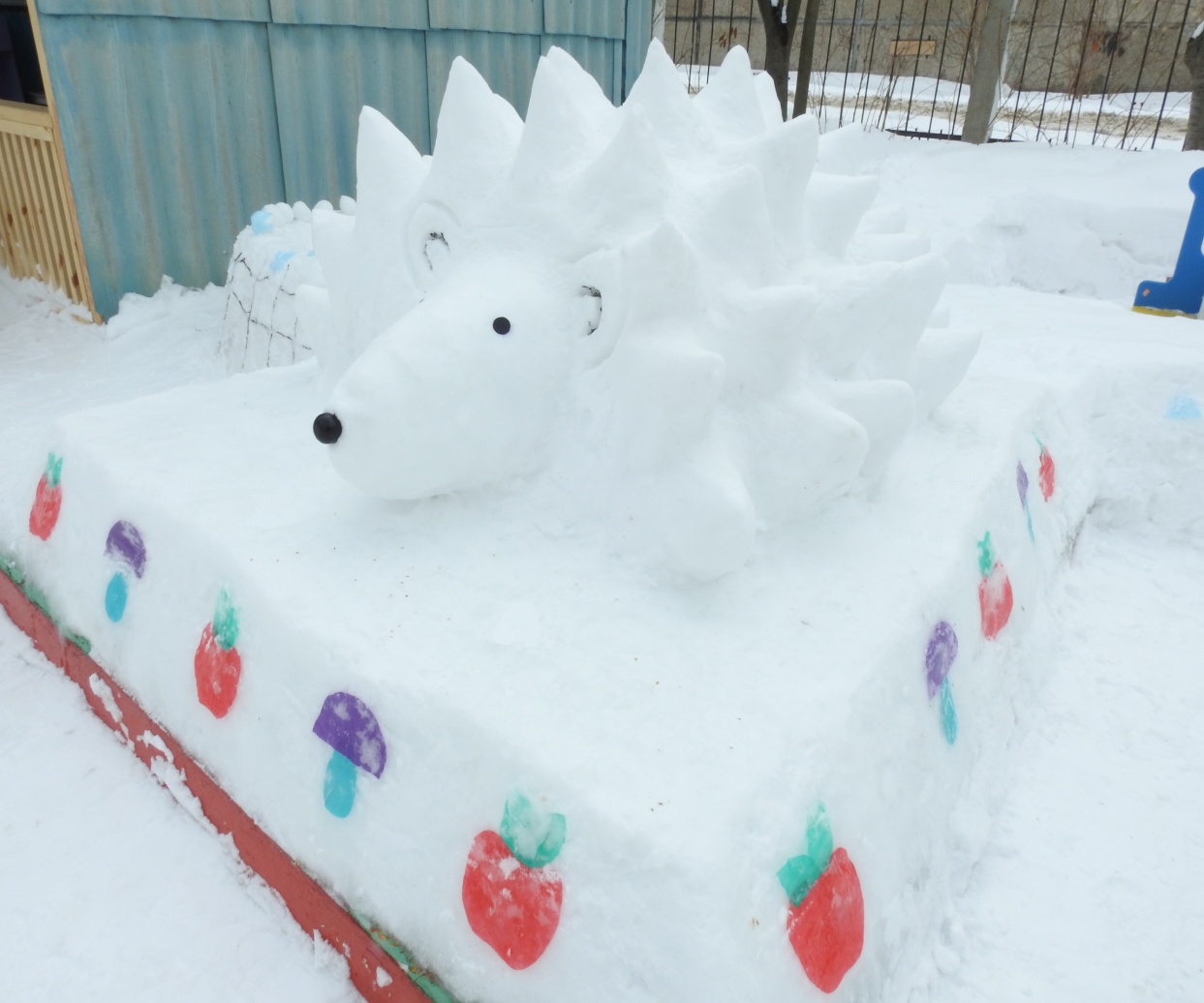 С головы до самых пят
Тигр амурский полосат.
Притаится и молчит,
А рассердится – рычит.
Амурский тигр
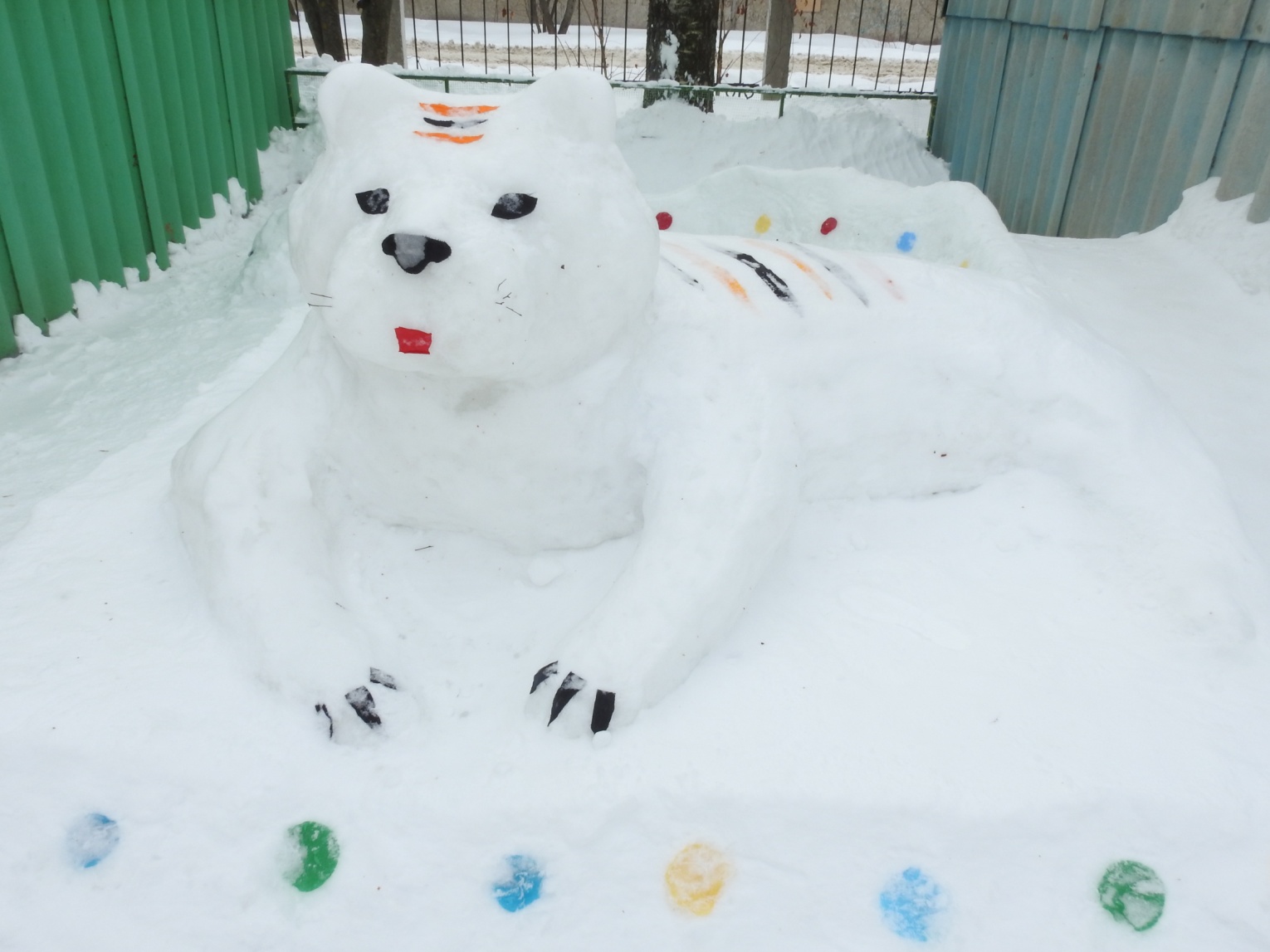 Степная лиса
Что это за чудо – чудеса?
Так это же степная лисица – краса.
Живет она в норке, в степи, на пригорке,
Там появляются у лисицы лисята,
Серовато-бурые, как котята.
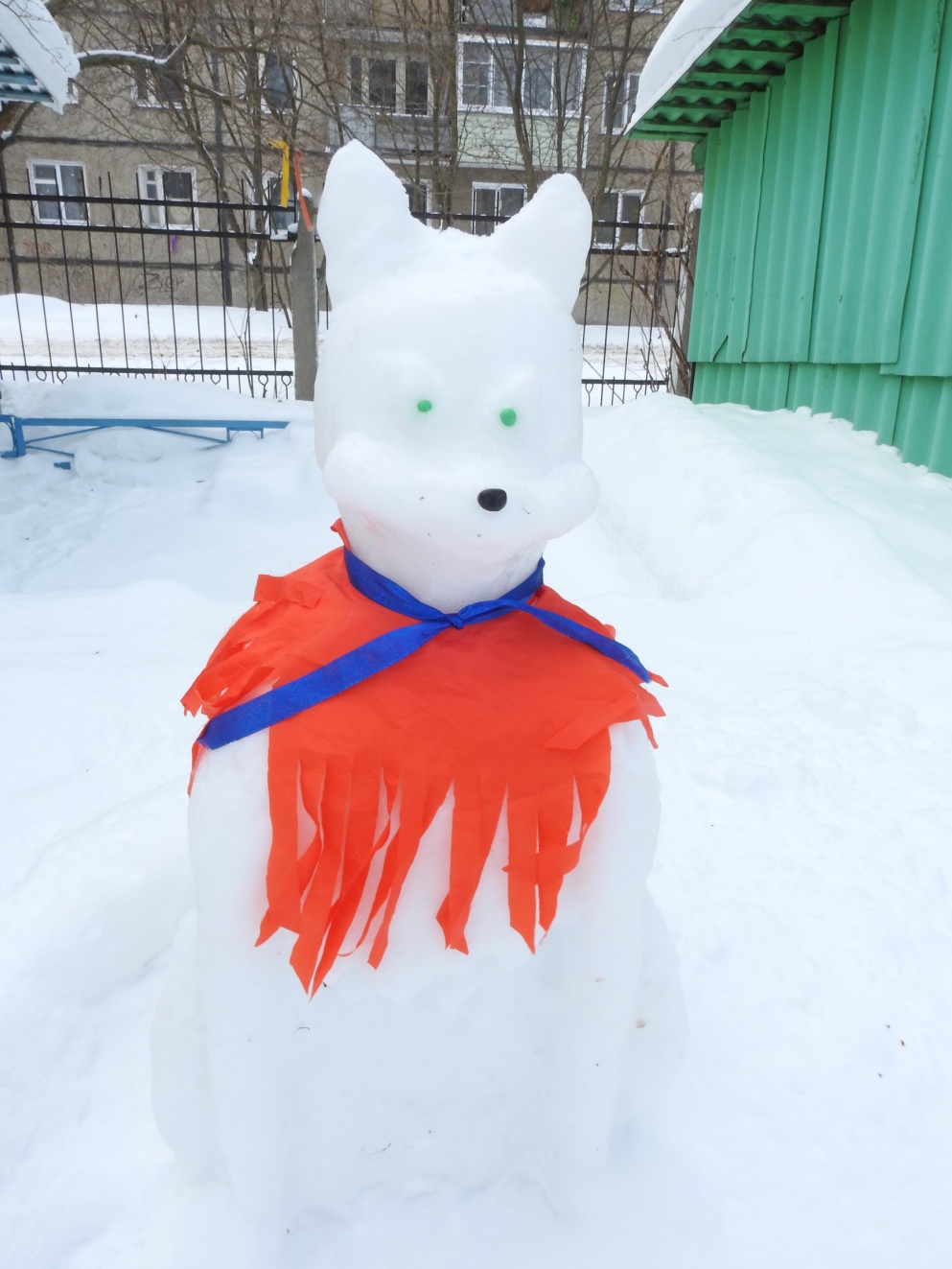 Бурый медведь
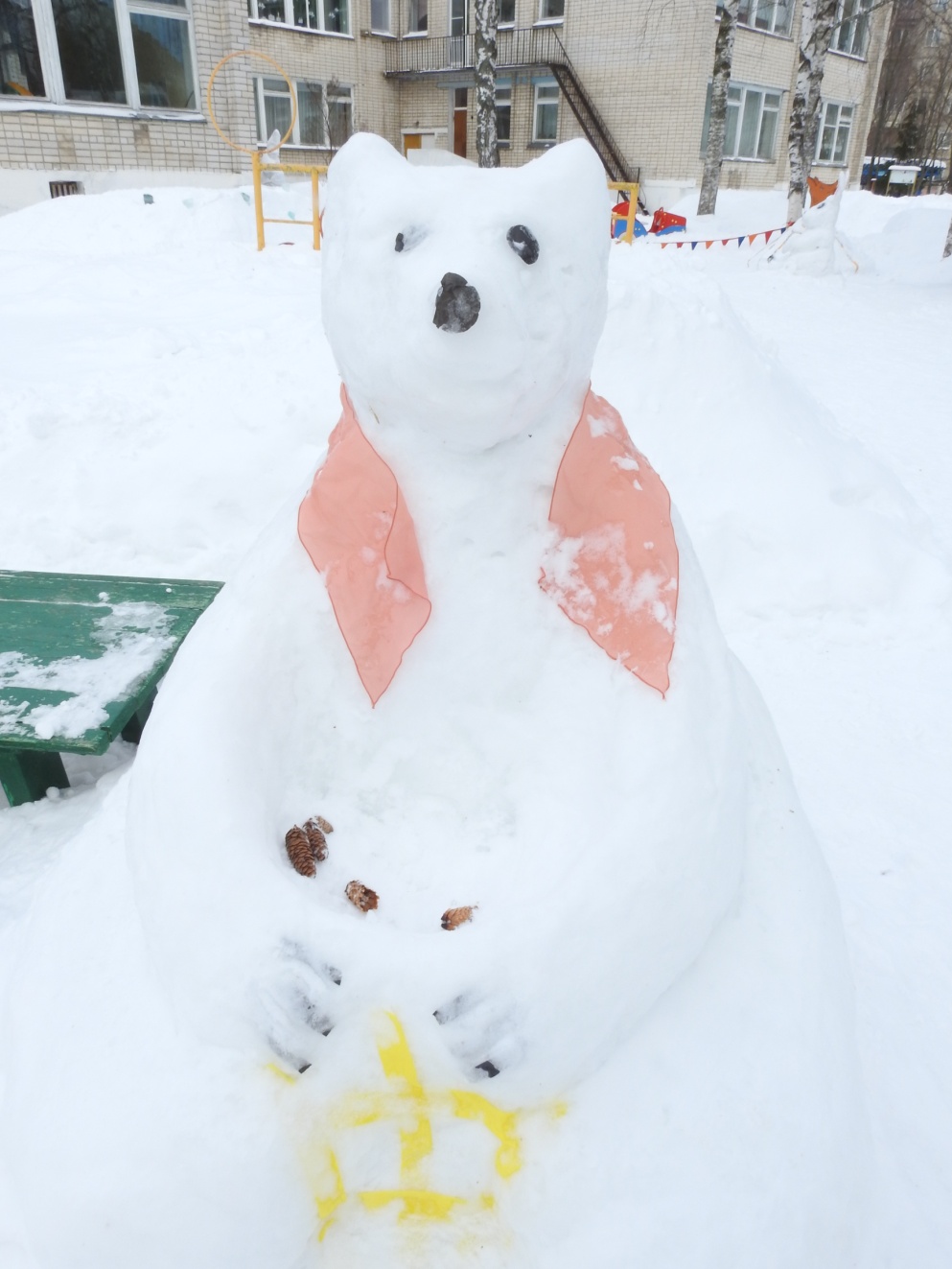 А это бурый наш медведь.
Умеет грозно он реветь.
Великан в бору живет,
Любит очень сладкий мед.
Когда испортится погода,
Ложится спать, да на полгода.
Заяц - беляк
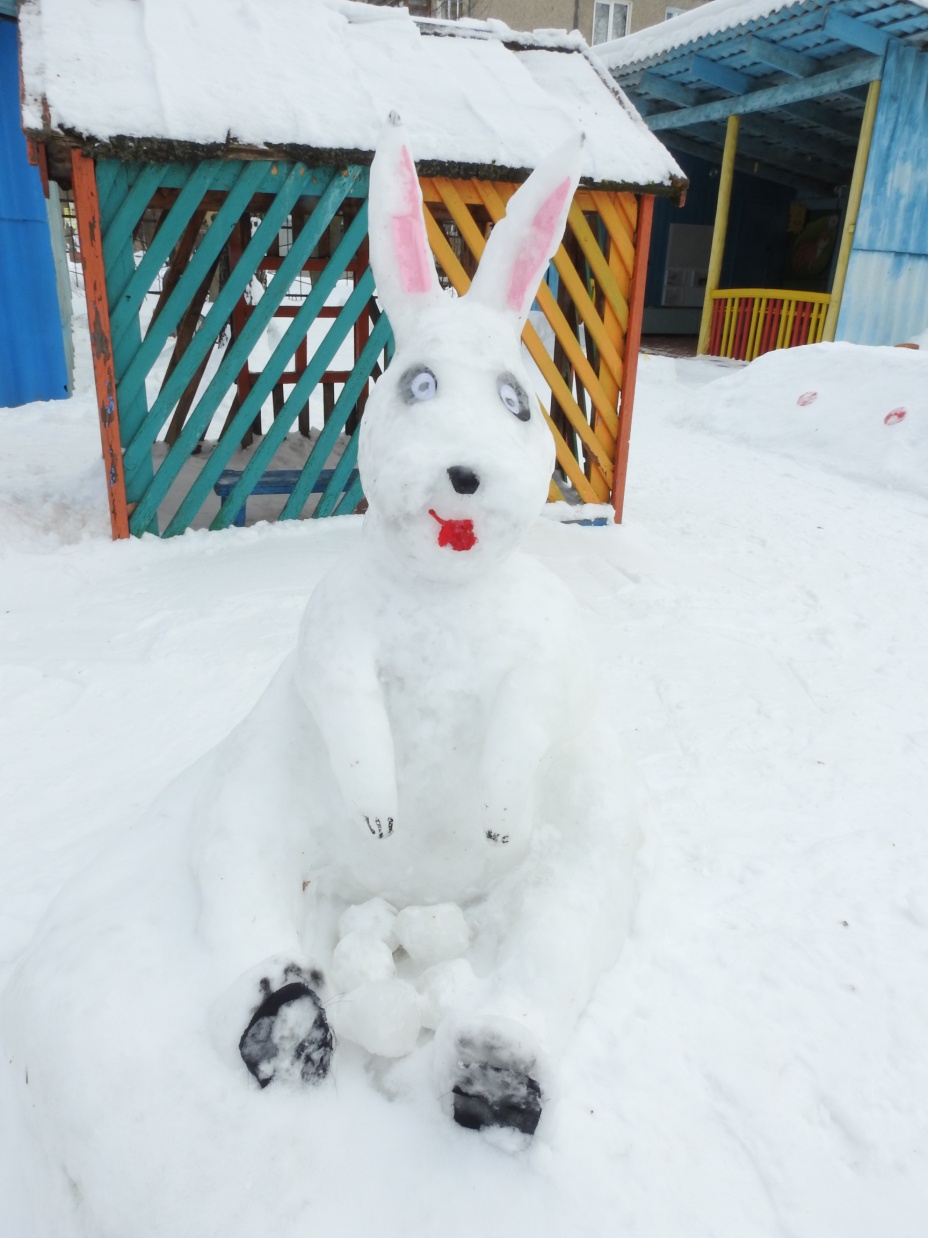 Белый маленький зверек
По лесочку скок да скок.
Он труслив, всего боится,
А особенно – лисицу.
Рогатый коняшка,
То на воле, то в упряжке,
В тундре работать ему вовсе не лень,
Ведь это ж – северный олень.
Мы оставили оленя у эскимосской юрты.
Эскимосу сани  дали, а оленю – фрукты.
Северный олень
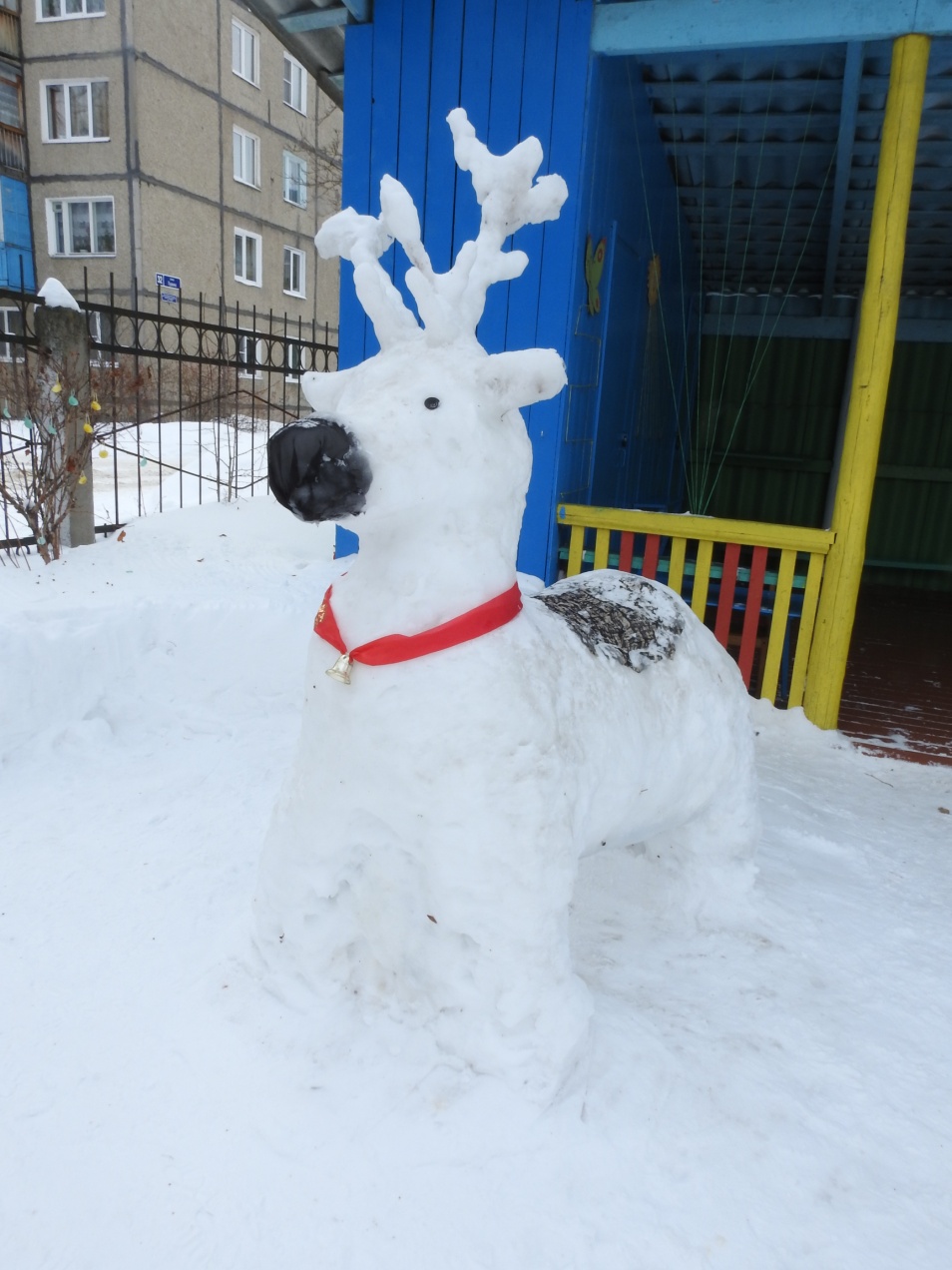 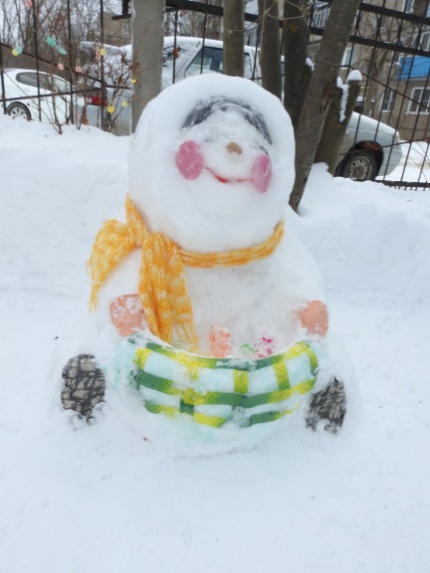 Путешествие наше кончается,  А веселье только начинается.
Всех зверей мы обошли, К горке нашей подошли.
И теперь мы поиграем, Всех животных повторяем.
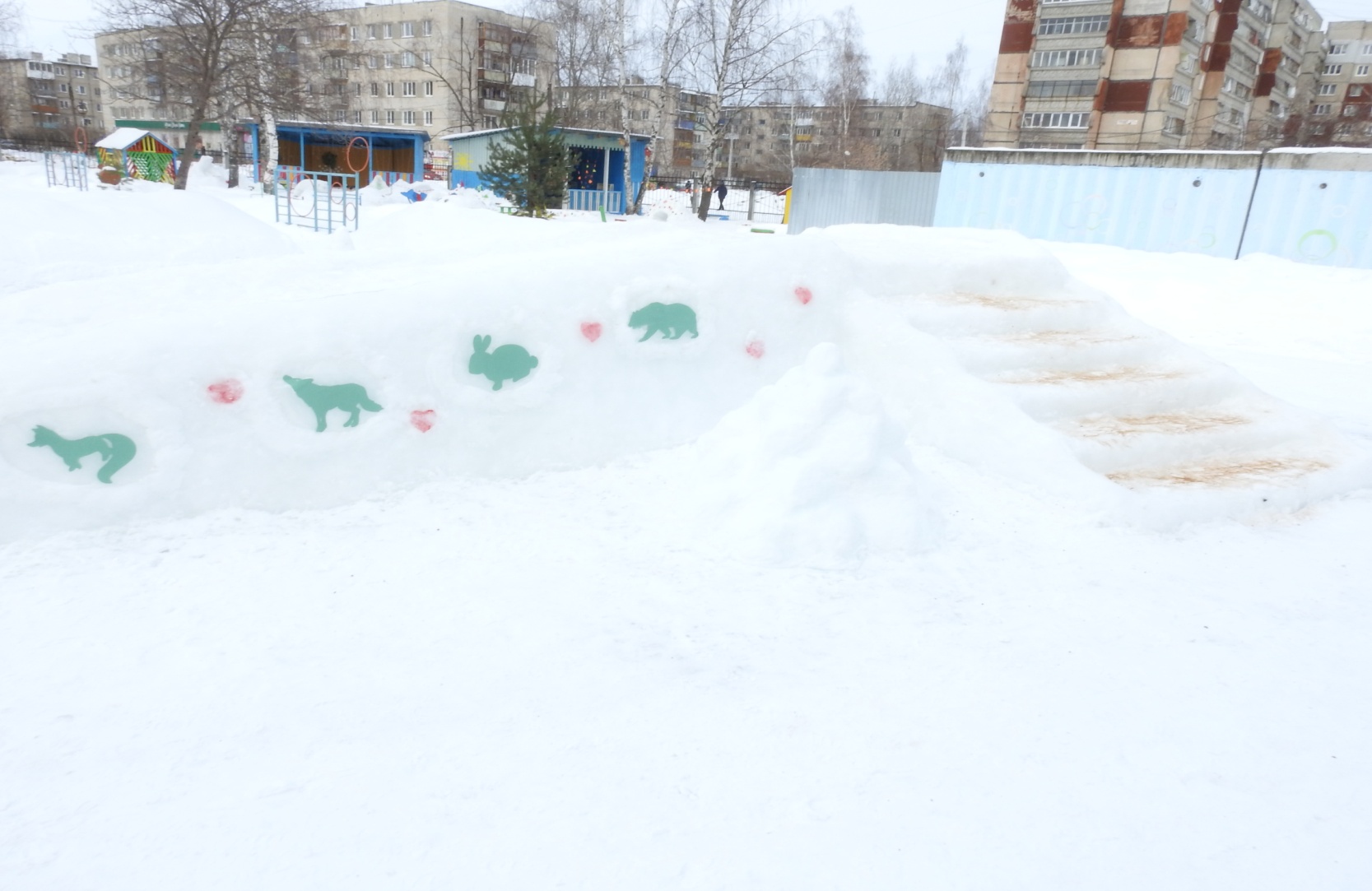 Дерево, трава, цветок и птица
Не всегда умеет защититься.
Если будут уничтожены они,
На планете  мы останемся одни.
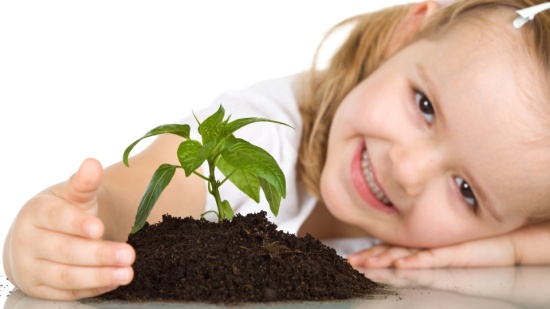